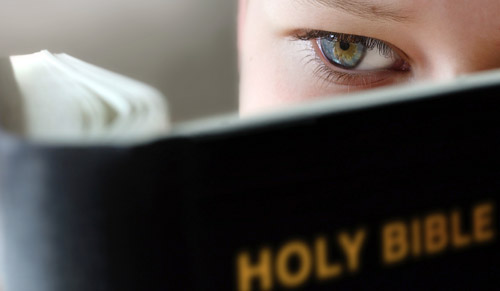 Expediency
“suitability for a given purpose; appropriateness to the conditions; useful for effecting a desired result; suited to the circumstances or the occasion; advantageous; convenient”(Webster’s New World College Dictionary)
Richie Thetford									              www.thetfordcountry.com
The Common Concept:
The end justifies the means, so anything thatwill accomplish what we think to be good,whether authorized or not, is permissible.
“results accomplished” does not authorize anything
In order for a thing to be a scriptural expedient it mustfirst facilitate in the accomplishment of God’s willand must be in harmony with His word
Richie Thetford									              www.thetfordcountry.com
For A Thing To Be Expedient
It Must Be Lawful
All scriptural expedients are lawful
Come within the realm of things authorized
2 John 9-11; 2 Corinthians 5:7; Romans 14:23
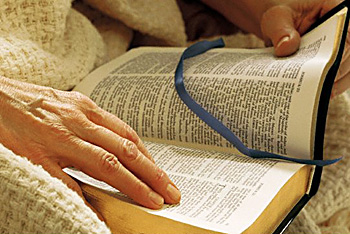 We have no assurance that a thingis pleasing unto God unless it isauthorized in the scripture
Richie Thetford									              www.thetfordcountry.com
For A Thing To Be Expedient
It Must Be Lawful
Unlawful things cannot be expedients
Men are not the source of authority
Women preachers:
1 Timothy 2:12
David and the ox cart:
1 Chronicles 13:7-10; 15:2
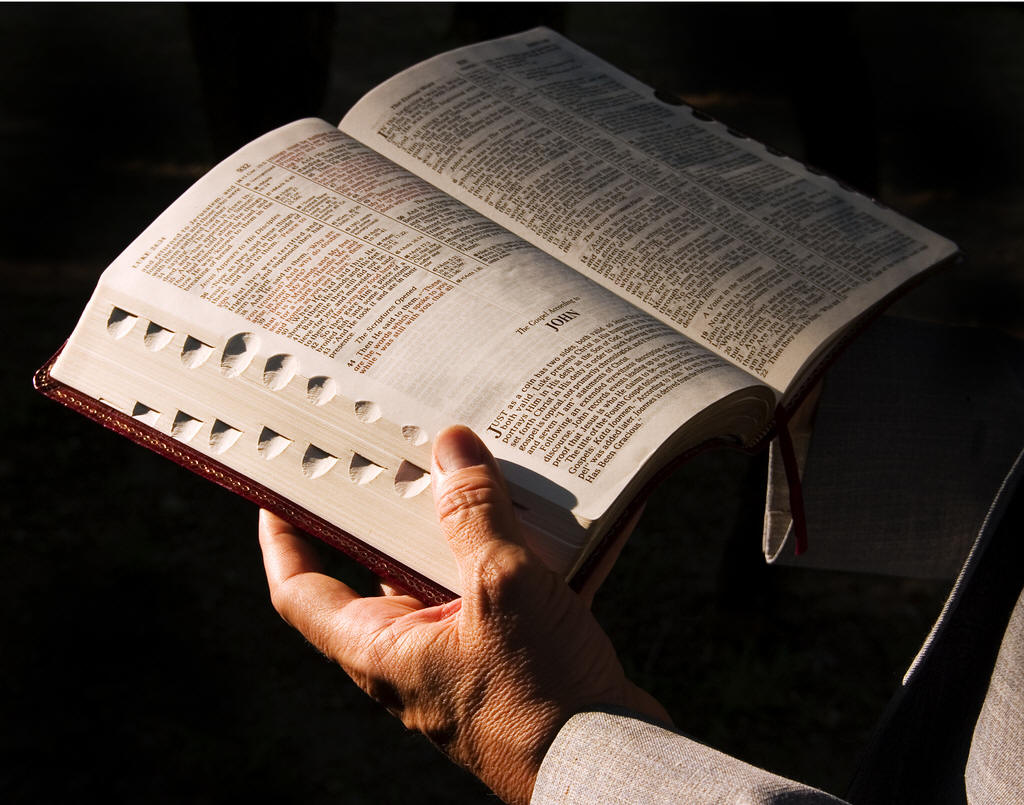 Richie Thetford									              www.thetfordcountry.com
For A Thing To Be Expedient
It Cannot Be Specified
When God specifies – man must obey
God specified “gopher wood”
Genesis 6:14, 22; Hebrews 11:7
God specified “male lamb of thefirst year without blemish”
Exodus 12:5
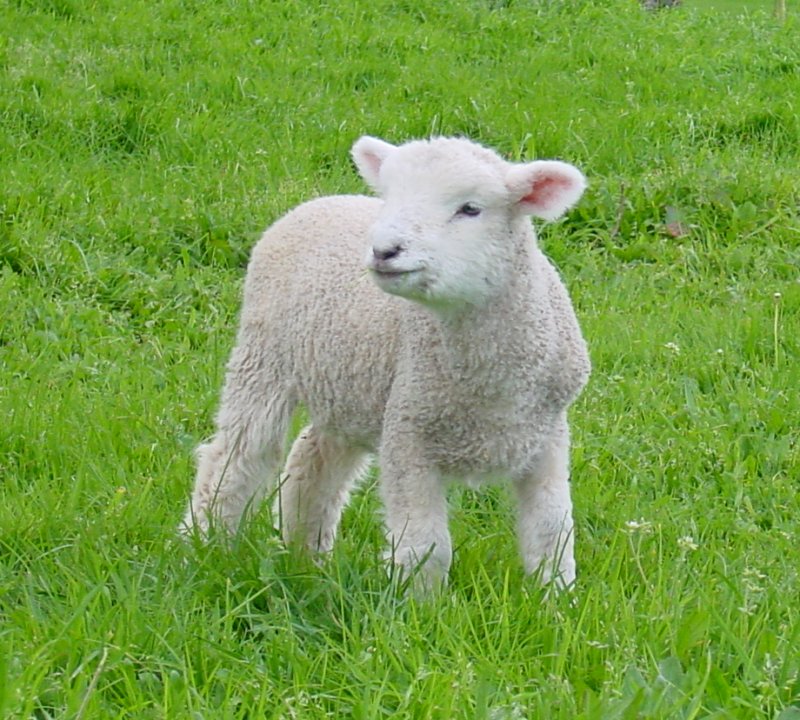 Richie Thetford									              www.thetfordcountry.com
For A Thing To Be Expedient
It Cannot Be Specified
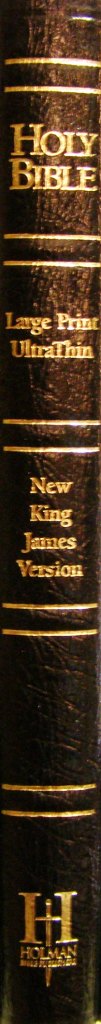 Expediency involves the right of choice within the realm of those things included in what God has authorized
Noah could choose which gopher wood to use – but he must use gopher wood
Israelites could choose which male lamb of the first year without blemish to be offered – but they must offer this type of animal to obey God
Richie Thetford									              www.thetfordcountry.com
For A Thing To Be Expedient
It Cannot Be Specified
To go beyond that which is specified – is to add to God’s Word
God commands “singing”
Ephesians 5:19; Colossians 3:16
Instrumental music is not an aid in“singing” but is an addition to God’s command
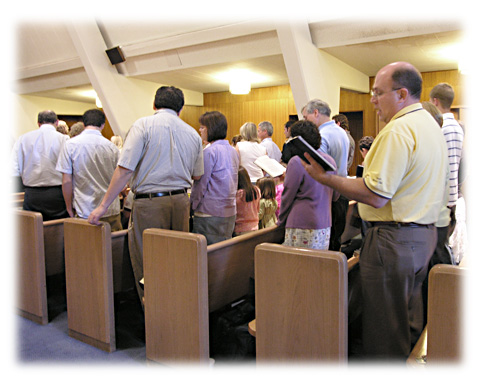 Richie Thetford									              www.thetfordcountry.com
For A Thing To Be Expedient
It Cannot Be Specified
To go beyond that which is specified – is to add to God’s Word
God commands “immersion”
Romans 6:3-4
Baptistery is an aid to“immersion” (expedient)
Sprinkling is a substitution to God’scommand and therefore is unlawful
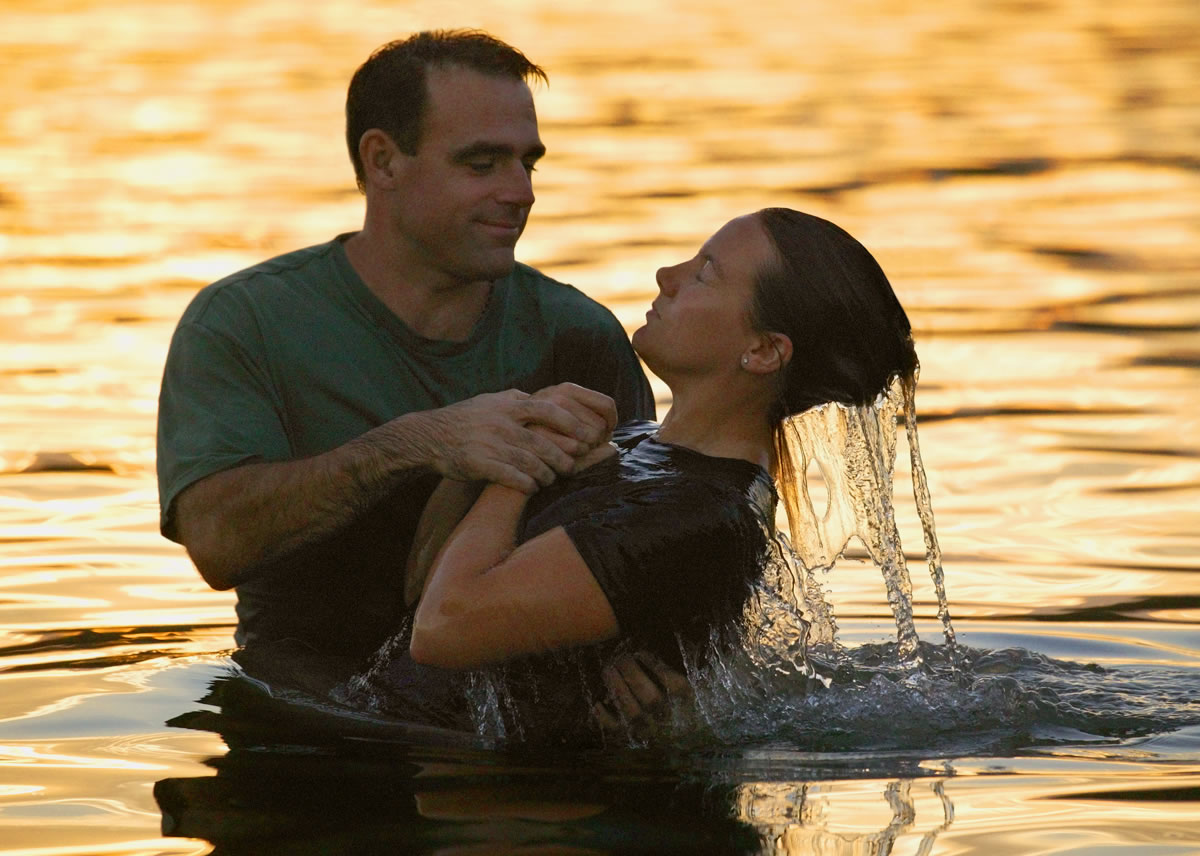 Richie Thetford									              www.thetfordcountry.com
For A Thing To Be Expedient
It Cannot Be Specified
To go beyond that which is specified – is to add to God’s Word
God specified that the oversight of eldersbe restricted to the local church
Acts 14:23; 20:28; 1 Peter 5:1-3
Elders overseeing the members and moneyof another church is not lawful
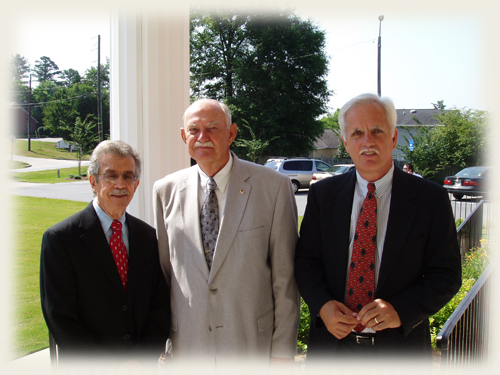 Richie Thetford									              www.thetfordcountry.com
For A Thing To Be Expedient
It Cannot Be Specified
To go beyond that which is specified – is to add to God’s Word
God authorized the church as the organizationfor preaching the gospel
1 Timothy 3:15; Ephesians 4:11-13
A Missionary Society is an addition to theorganization which God established
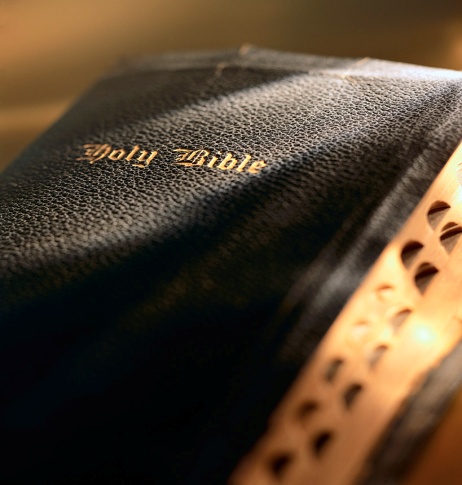 Richie Thetford									              www.thetfordcountry.com
For A Thing To Be Expedient
It Must Edify
1 Corinthians 10:23-24, 31
All things must be done to edify
1 Corinthians 10:23-24, 31; 14:26
IF a thing is a matter of choice, falling in the realm of human judgment, and its practice causes division in the body– then it is sinful
Richie Thetford									              www.thetfordcountry.com
For A Thing To Be Expedient
It Must Edify
When God commands something, then it MUST be done in spite of consequences – even if it divides people
Example: Preaching the Word
Acts 4:18-20; 5:29
But if it is non-essential – meaning that God has left the choice up to human wisdom, and then we demand to enforce that practice on others that will destroy the unity and peace of God’s children, then we sin!
Richie Thetford									              www.thetfordcountry.com
For A Thing To Be Expedient
It Must Not Offend theConscience of A Brother
1 Corinthians 10:31-33
This rule governs only matters of expediency
Where the liberty of a choice by human wisdom has been permitted – we must not force our way to the offending brother by causing him to violate his conscience in partaking in that which he believes to be wrong
Richie Thetford									              www.thetfordcountry.com
For A Thing To Be Expedient
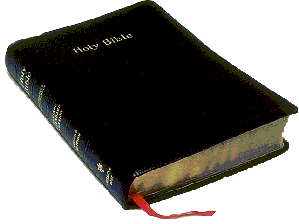 It Must Be Lawful
Richie Thetford									              www.thetfordcountry.com
LAWFUL
UNLAWFUL
Specified
Expedient
No Authority
Place – rent, own, build,sit or stand; time of day;heat or cool
Assemble Heb 10:25;
Jam 2:2; Acts 20:7
Not assembling
Sprinkling, pouring, babies, unbelievers, “because of” remission
Where? Baptistery or river? Cold or warm water?Fresh or salt water?
Baptize Matt 28:19;Mark 16:16; Acts 2:38
Books or memory?Number of Songs?
Sit or stand?
Sing Eph 5:19; Col 3:16 Psalms, hymns, and spiritual songs
Mechanical Instruments
Lay By In Store
1 Cor 16:1-2; 2 Cor 9:6-7;
When? 1st Day of Week
Cash or check?
In basket or hat?
Before or after sermon?
Raffles, chicken dinners, business enterprises, investments
When? How? Where?Pulpit, radio, TV, printed page, private, public
Preaching
Mark 16:15; 2 Tim 4:1;
1 Tim 3:15 – Gospel
Another doctrine,missionary society
LAWFUL
UNLAWFUL
Specified
Expedient
No Authority
Relieve the needy
Acts 2:44; 4:32-35; 11:29 Who? Needy Saints
Money, food, clothing,provide facilities
Benevolent society,orphan home, elderly home
Coffee, tea, coke,Thursday night, once a year, outside kingdom
Morning or evening?
How served?
One container or many?
Drink this cup
Matt 26:26-30; Luke 22:18Cup, 1st day of the week
Arrangements – time, place, size of group, PC, projector, black board
Teach Matt 28:20; 2 Tim 2:2; 4:1
taught, the Word
Another gospel,
another organization
Supporting the Preacher
1 Cor 9:14; 2 Cor 11:8Support, the Laborer
How it is given:
Money, house, food, utilities, frequency
To refuse to support,
Beg to get public donations
Jurisdiction of Elders
Acts 20:28; 14:23
The local church
How they oversee, the number, frequency of meetings,teachers used
One elder, oversight of members, money,
work of another church
Expediency
Involves the right of choicewithin the realm of thatwhich is authorized in theNew Testament, and is nota course of authority within itself
Richie Thetford									              www.thetfordcountry.com